FM18LI 011- bezSÁČKOVÝ vysavač FREEmotion 2IN1
2v1 – tyčový a ruční akumulátorový vysavač, filtr s ochrannou mřížkou, 18 V Lion baterie, 35 min provoz, LED světlo
FREEMOTION 2in1
Výkon a vlastnosti	
Jmenovité napětí (V)	18
Doba provozu baterie (min)	35
Počet baterií		5
Typ baterie		Lithium Ion (LION)

Funkce a výbava	
Systém separace prachu	Filtr s ochrannou mřížkou
Předmotorový filtr		Textilní
Filtr na výstupu		Žádný
Jmenovité napětí (nabíječky) (V)	230-240
Délka trvání prvního nabíjení (hod)	6

Doba potřebná k dobití z plně
vybitého stavu
(po prvním nabití) (hod)	5

Nastavení výkonu		2 úrovně (na rukojetí)
LED ukazatel napájení	Ano
LED osvětlení hubice	Ano
Objem nádoby na prach (l)	0,5
Snadné vysypávání prachu 	Ne	
Montáž na stěnu		Ano
Sklopitelná rukojeť pro skladování	Ano
Držadlo pro přenášení	Ano
Uložení příslušenství 	Na těle

Příslušenství	
Hubice s rotačním kartáčem pro koberec a tvrdou podlahu s parkovací polohou
Příslušenství 2v1		Ano (štěrbinová hubice a prachový 			kartáč)
Logistická data
Kód		39400283
EAN kód		8016361936003
Barva		Černá s červenou
	
Rozměry výrobku v x š x h (cm)	112,3 x 16,5 x 28,5
Čistá váha výrobku (kg)	2,5
Rozměry balení v x š x h (cm)	59,5 x 21 x 26,3
Hrubá váha s obalem (kg)	4
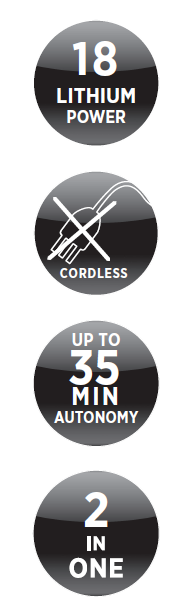 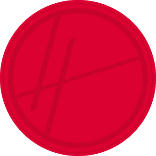 BEZDRÁTOVÝ VYSAVAČ

DOBA PROVOZU
 35 MIN
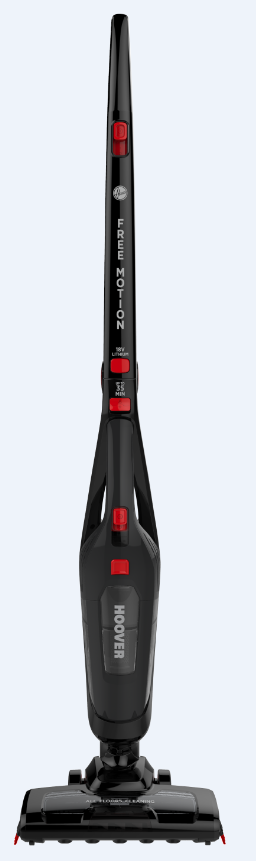 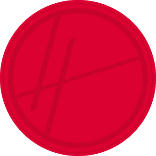 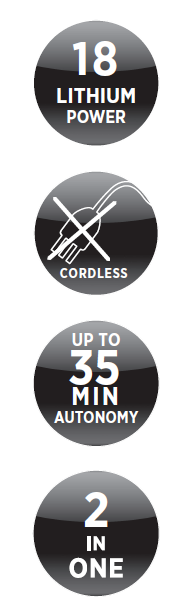 BATERIE BEZ PAMĚŤOVÉHO EFEKTU
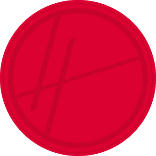 RUČNÍ VERZE PRO VYSÁVÁNÍ NAD ZEMÍ
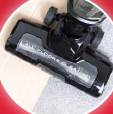 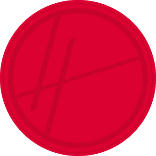 HUBICE 
S ROTAČNÍM KARTÁČEM 
PRO VŠECHNY POVRCHY
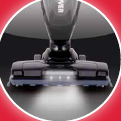 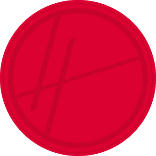 LED OSVĚTLENÍ NA HUBIICI
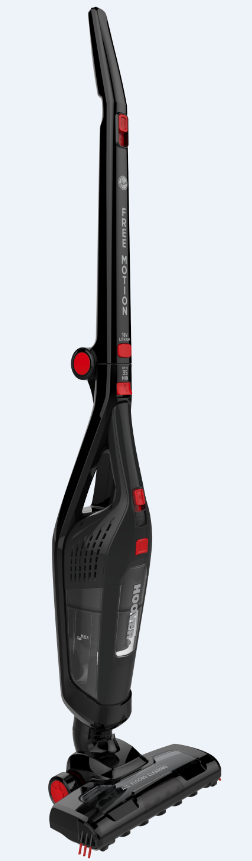 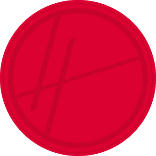 SKLOPITELNÁ RUKOJEŤ
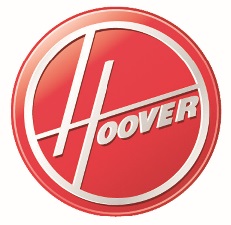 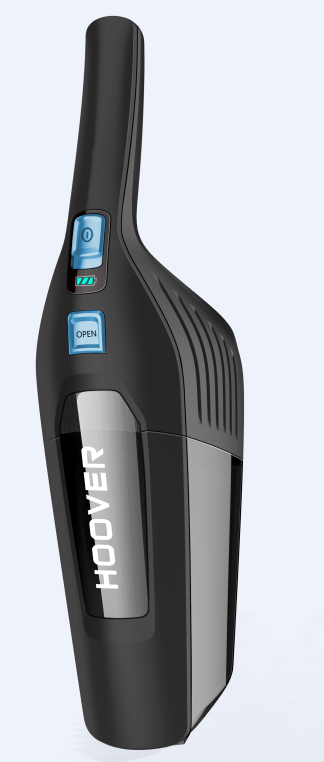